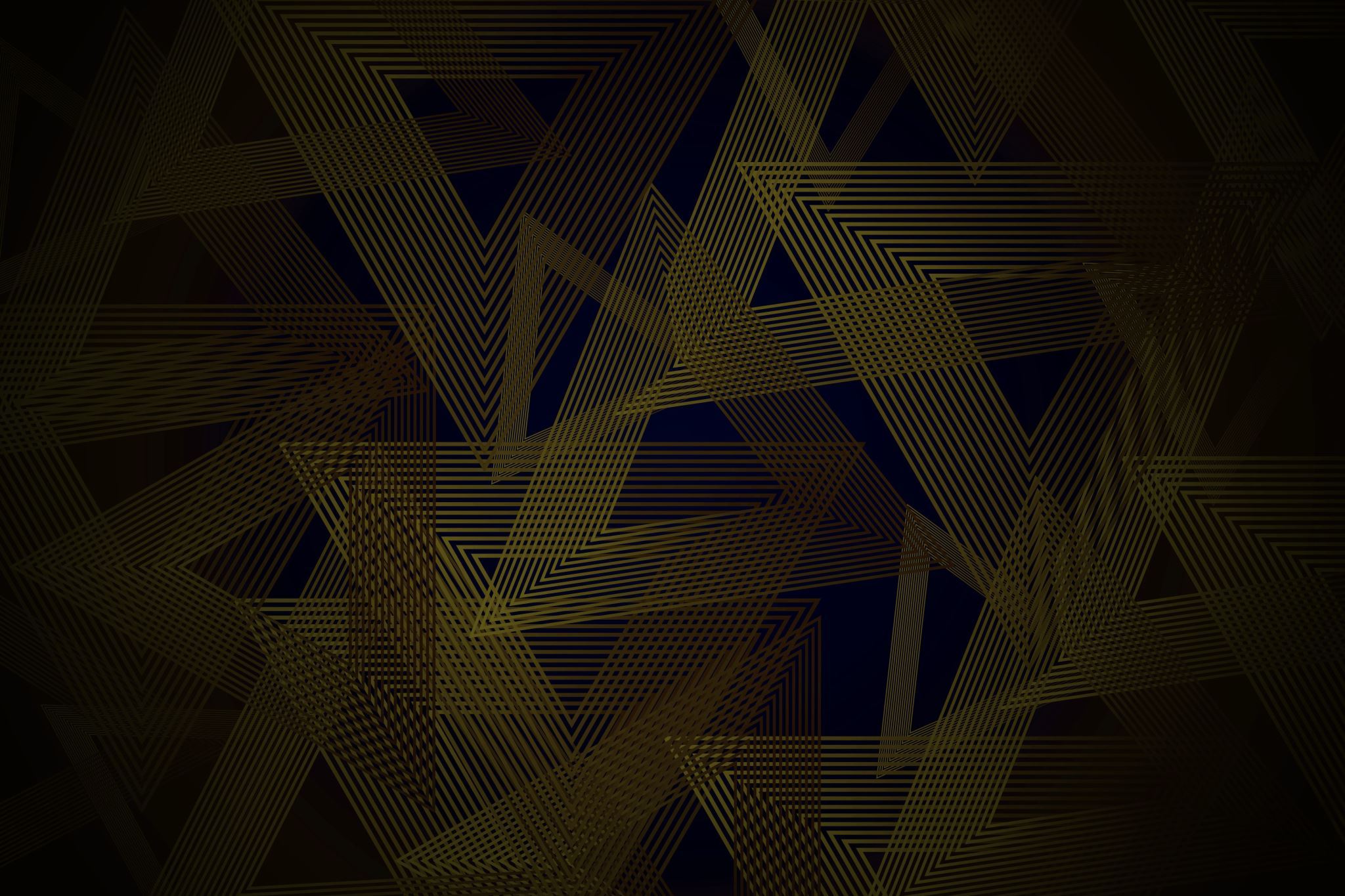 Самоутверждение человека в природе и обществе
Выполнила студентка 232 группы лечебного факультета чобанян н.р.
Красноярск 2022 - КрасГМУ
Самоутверждение
Самоутверждение – это поведение, направленное на утверждение собственной значимости, установление права на самовыражение и достижение желаемого социального статуса. Это потребность, стимулирующая тот или иной тип поведения. 
Мотивы самоутверждения определяются стремлением к улучшению материального благополучия, карьере, приобретению авторитета.
Самоутверждение
Самоутверждение человека как индивидуальности является главным условием развития всего человечества. Поэт-мыслитель Г. Гейне (1797-1856) увидел в индивидуальности человека «целый мир, рождающийся и умирающий вместе с ним…». Русский философ Н.А. Бердяев говорил: «Познай самого себя и через это познаешь весь мир». Он утверждал, что человек — это микрокосм, высшая, царственная ступень иерархии природы как живого организма. Он ответственен за весь строй природы, и то, что в нем совершается, неизбежно отражается на ней. Человек одухотворяет природу своей творческой свободой и сковывает ее своим рабством и падением в материальную необходимость. Отсюда философ делает следующий вывод: «Человек — малая Вселенная, микрокосм — вот основная истина познания человека и основная истина, предполагаемая самой возможностью познания».
Самоутверждение
Человек развивается согласно заложенной в нем родовой программе, при этом он постоянно стремится к поддержанию уравновешенности с окружающей средой. Это мнение широко представлено в марксистской философии: «Человек является непосредственно природным существом. В качестве природного существа, притом живого природного существа, он, с одной стороны, наделен природными силами, жизненными силами, являясь деятельным природным существом; эти силы существуют в нем в виде задатков и способностей…». Сам факт рождения человека дает ему индивидуальное бытие лишь как природному существу. Человеком же в полном смысле слова, то есть личностью и индивидуальностью, он становится в процессе своей жизни и деятельности.
Биологическое и социальное в индивидуальности
Биологическое и социальное в индивидуальности -это не автономные и независимые друг от друга качества человека. В нем нет свойств, которые однозначно определялись бы, например, только биологическими особенностями его организма, безотносительно к той социальной среде, в которой он растет, развивается и как личность, и как индивидуальность. Индивидуальная жизнь человека детерминируется системой объективных, прежде всего природных, условий и обстоятельств, в которую включены биологические, физиологические, психические параметры и, в не меньшей степени, социальные факторы. Причем все так называемые природные составляющие этой единой системы становления человеческой индивидуальности играют роль лишь предварительных обстоятельств, а иногда -движущих сил ее саморазвития.
Принципиальные обстоятельства
Важно рассмотреть несколько принципиальных обстоятельств, влияющих на развитие человеческой индивидуальности в наше время. Во-первых, современные культура, образование, наука, техника, медицина ускоряют и усиливают свое воздействие на сам процесс становления и развития характера индивида. Во-вторых, включенность каждого человека в этот объективный процесс инициирует развитие индивидуальности по древнекитайскому принципу «у-вэй».
Суть принципа 
«у-вэй»
Академик РАН B.C. Степин (род. 1934), современный философ, считает, что суть данного принципа определяется тем, что именно он направляет и ориентирует «человека на такое вписывание в социальную среду, при котором свобода и самореализация личности достигаются в основном в сфере самоизменения, но не изменения сложившихся социальных структур». А это, по существу, означает, что человеческая личность проявляется как самобытная и самодостаточная индивидуальность только в результате собственных волевых, умственных и иных акций, воздействующих на конкретную жизненную среду. Она может и должна уметь возвышаться над обстоятельствами.
Вывод
Самоутверждение – это поведение, направленное на утверждение собственной значимости, установление права на самовыражение и достижение желаемого социального статуса. Самоутверждение же приходит с обретением индивидуальности, тем самым утверждая значимость человека, как в обществе, так и в природе.